情報モラル教育
第21話ウイルスに感染（かんせん）してしまったら？ その２
21. ウイルスに感染してしまったら？　その２
美波さんのスマートフォンに、運送会社からメールが届きました。ですが今日は荷物が届く予定はありません。
今日は1日中
家にいたけどなあ
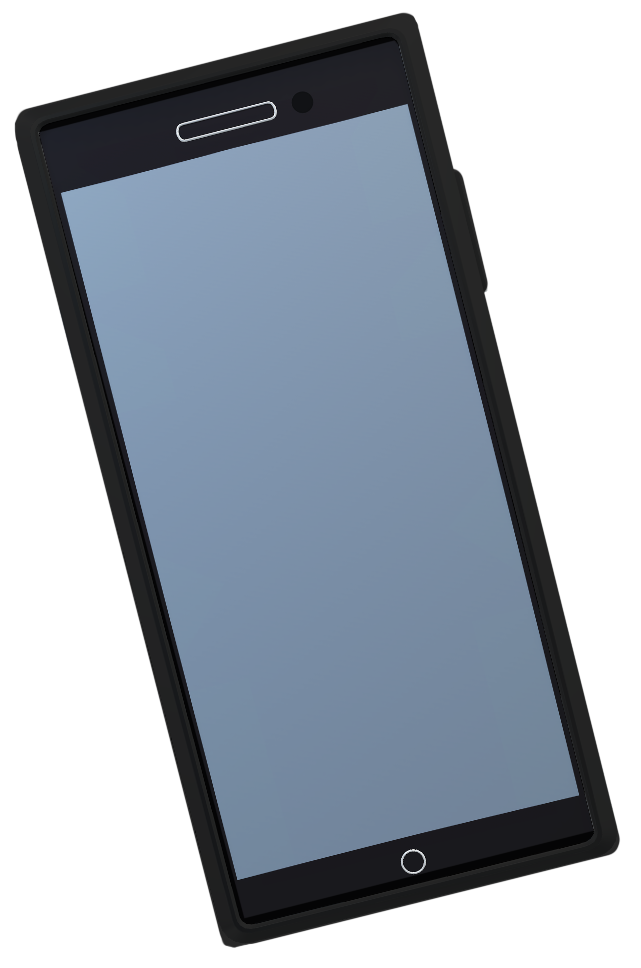 運送会社さん
からメールだ
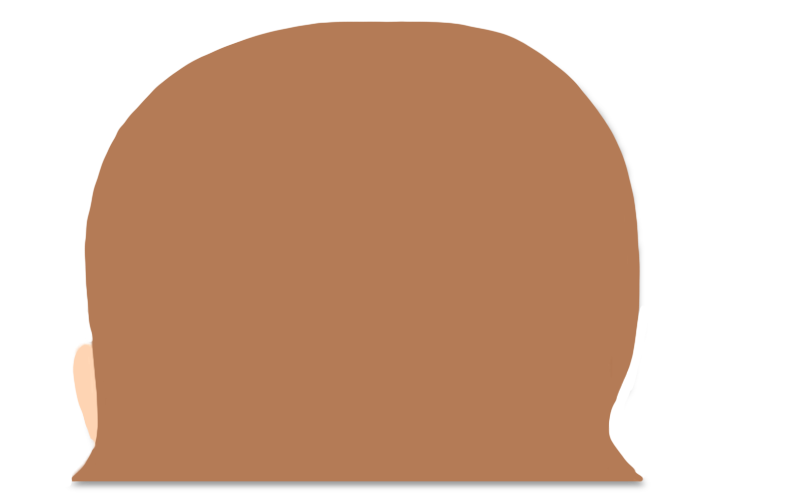 美波（みなみ）さん
From: 〇〇unnyu.com
宅配しましたが不在でした。 　
　　　○○運輸
http://〇〇unyu-abc.com
21. ウイルスに感染してしまったら？　その２
知っている業者だったので、美波さんは安心して表示されているURLを押しました。
〇〇運輸さんなら
安心だね
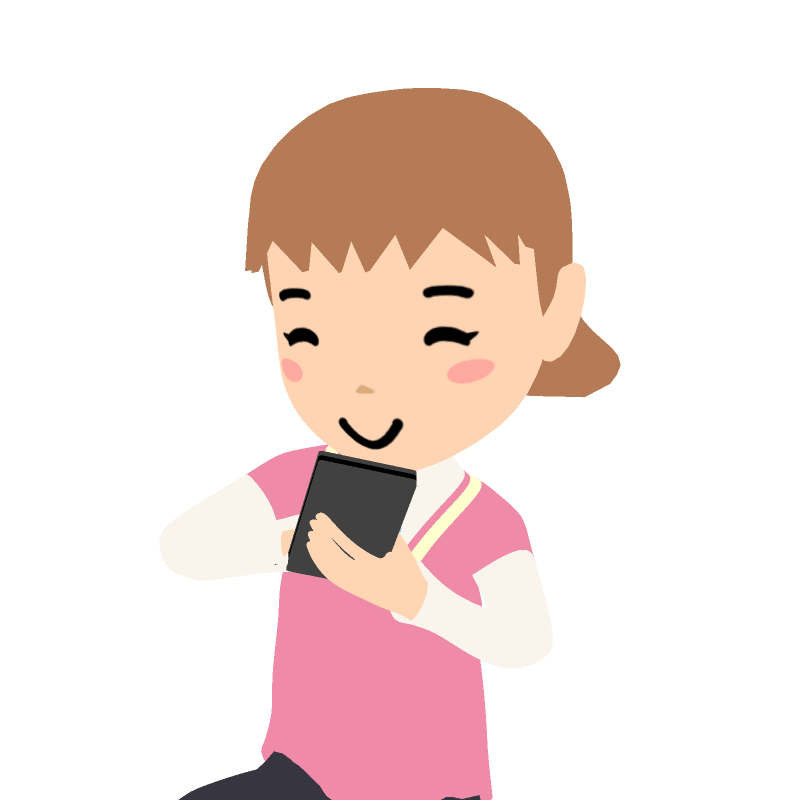 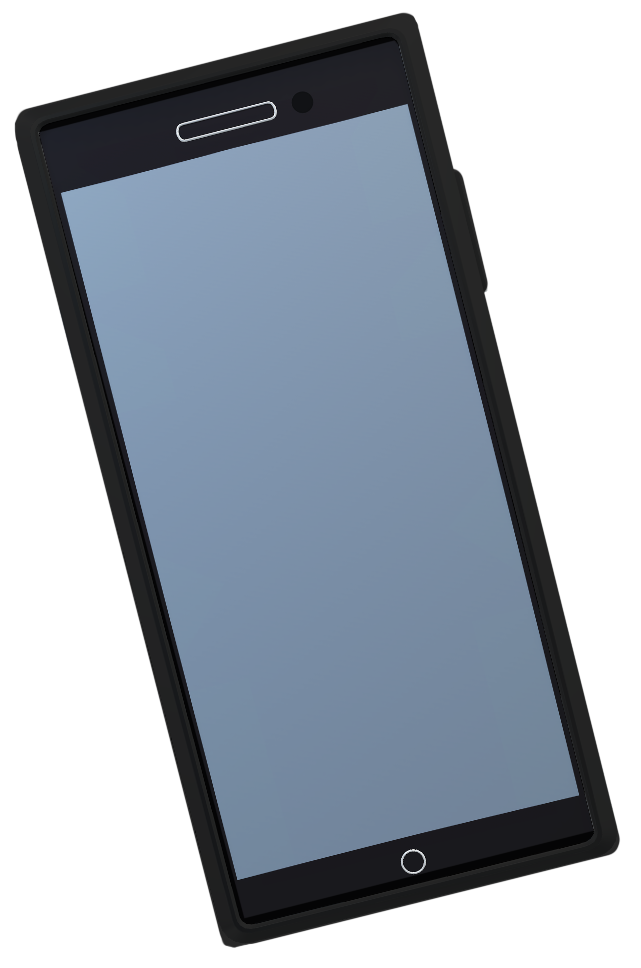 このリンクを
押せばいいのかな
From: 〇〇unnyu.com
宅配しましたが不在でした。 　
　　　○○運輸
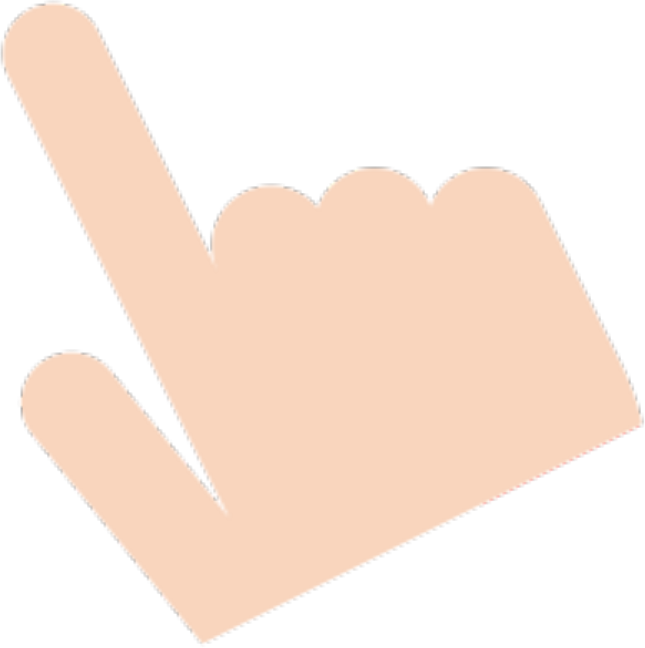 http://〇〇unyu-abc.com
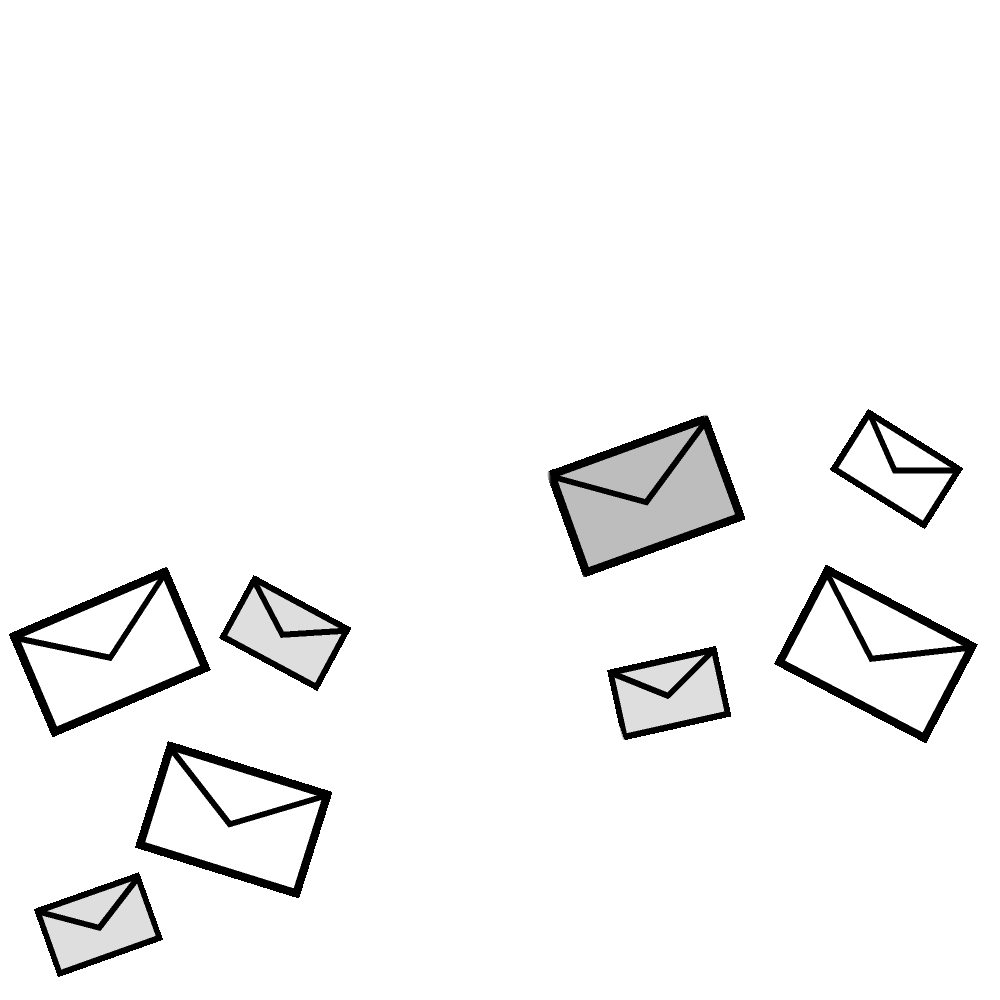 21. ウイルスに感染してしまったら？　その２
ところが、その後からスマートフォンの動きがおかしくなってしまいました。そのうえ、知らない人やお店から大量にメールが届くようになったのです。
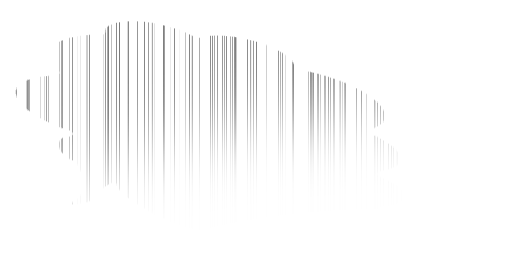 なんでこんなにメールが来るんだろう
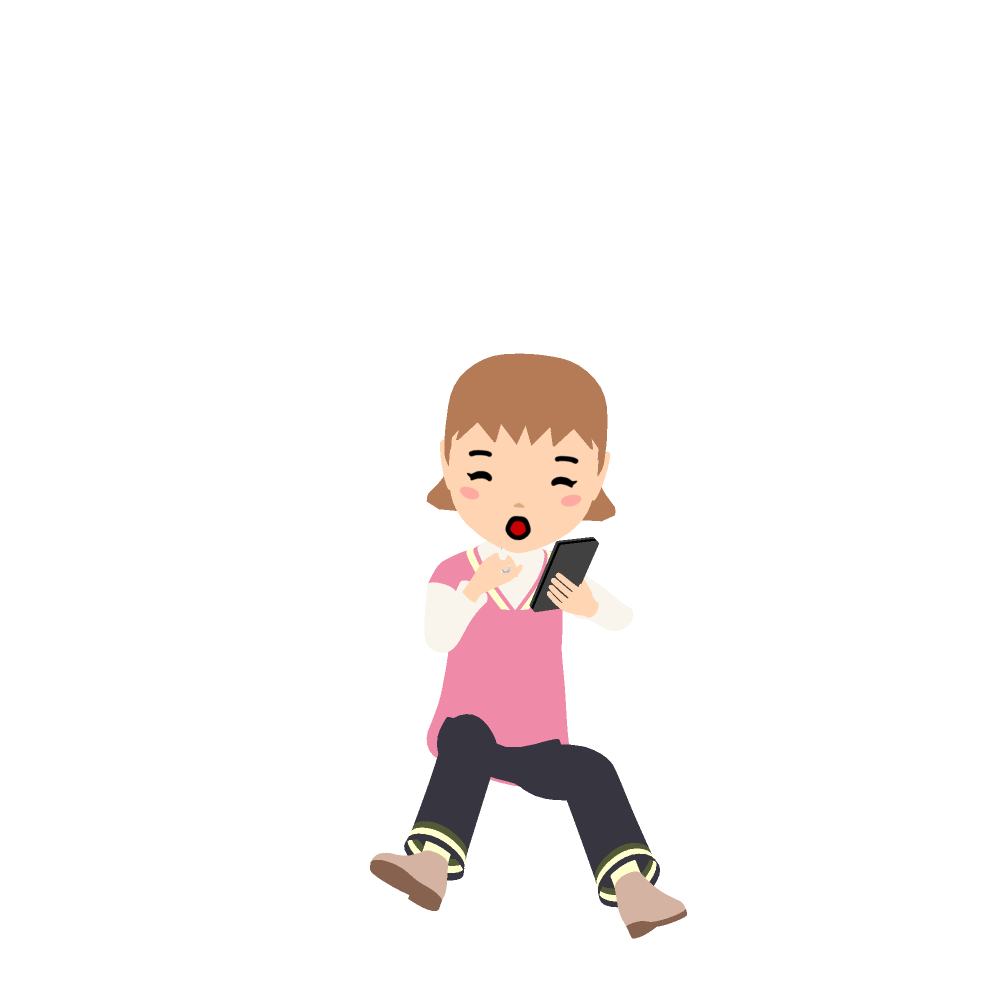 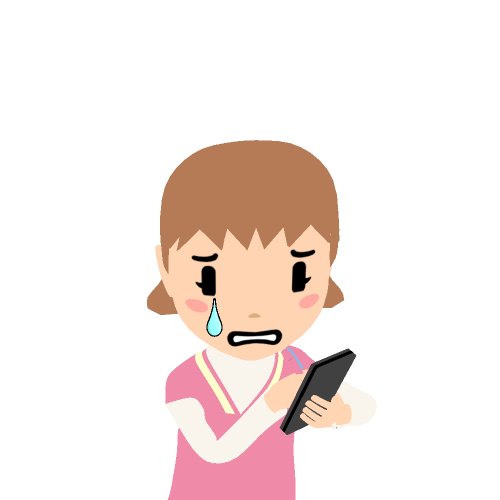 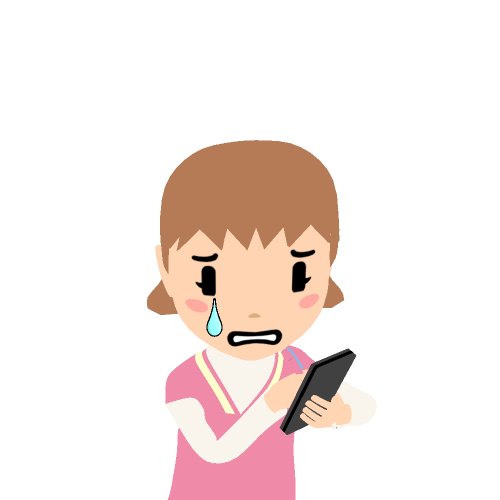 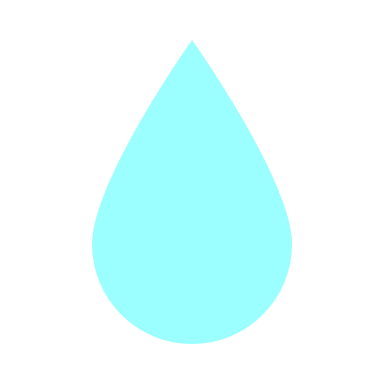 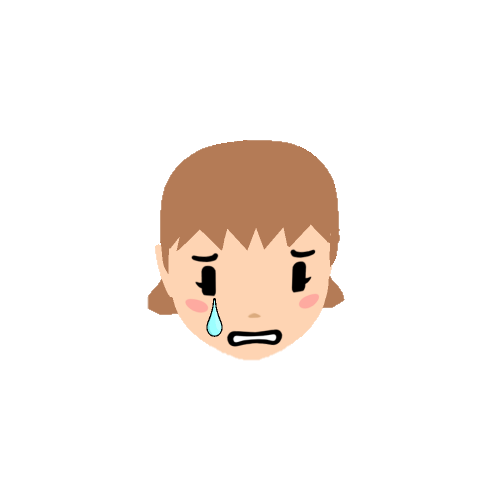 動きもおかしいし、
どうしよう・・・
21. ウイルスに感染してしまったら？　その２
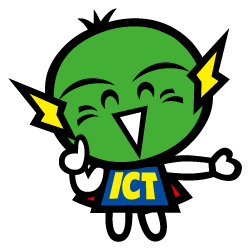 何がいけなかったのか
一緒に考えてみよう！
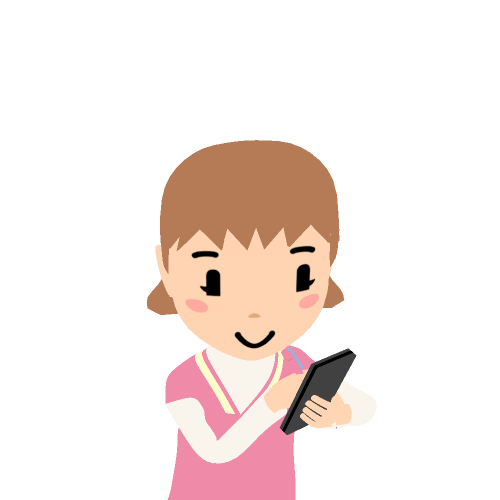 これ誰だろう？
とりあえずファイルを開いてみるか
てんぷ
メールの添付ファイルや、インストールしたアプリから、ウイルスに感染してしまうことがあります。なかには、サイトを見るだけで感染するものもあります。
有名な会社名を利用するなど、手口が巧妙になっているため、十分注意しましょう。
こうみょう
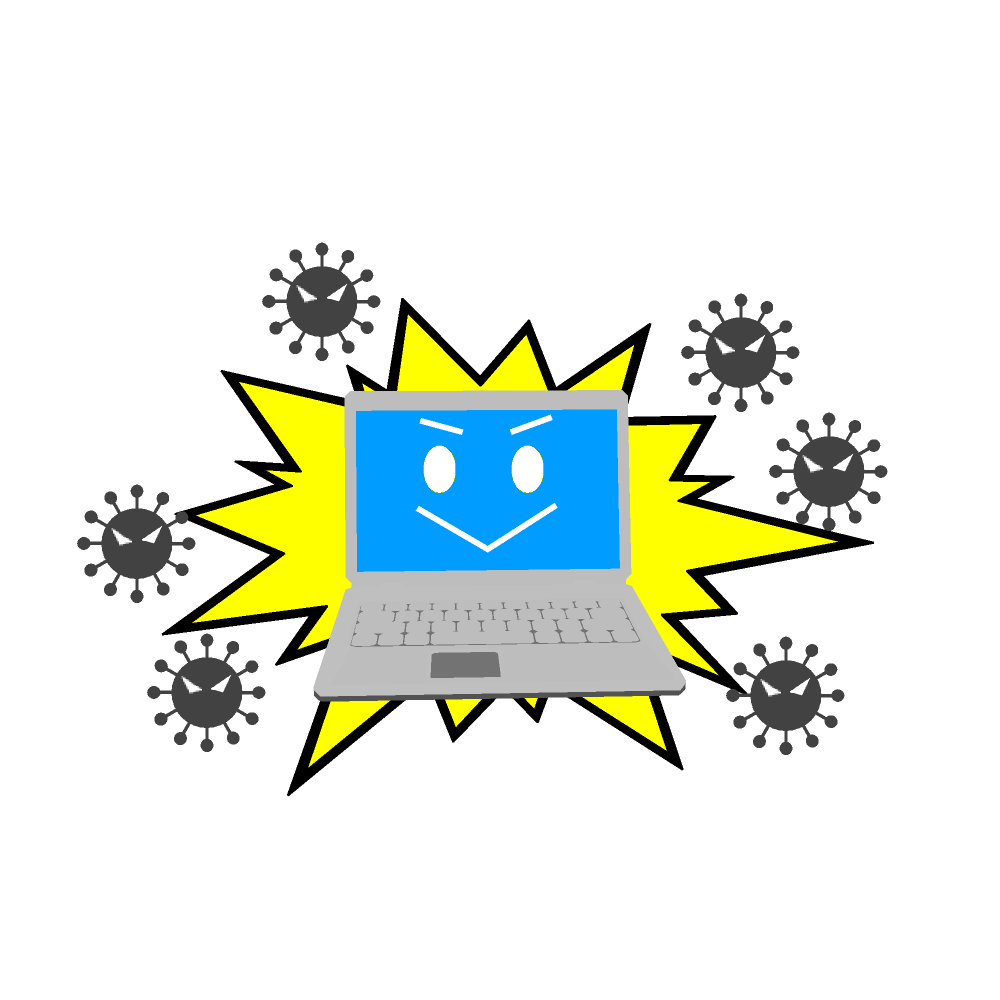 スマートフォンには、あなたや家族、友人の個人情報がたくさん入っています。そのため、ウイルス対策をしっかり行いましょう。
ウイルス対策ソフトをインストールしておく
ウイルス対策ソフトを毎日アップデートする
21. ウイルスに感染してしまったら？　その２
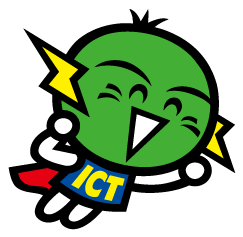 ウイルスに感染したかもしれないと思ったら、すぐに信頼できる大人に相談しましょう。
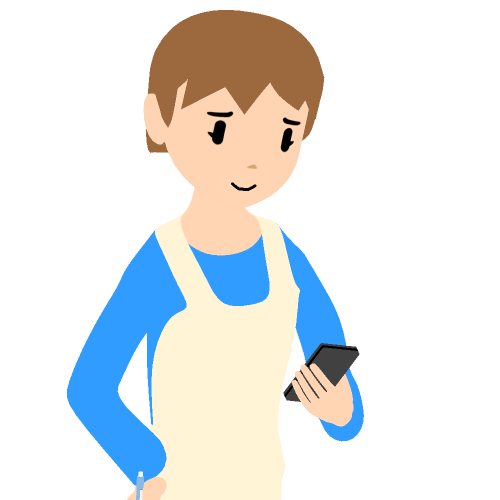 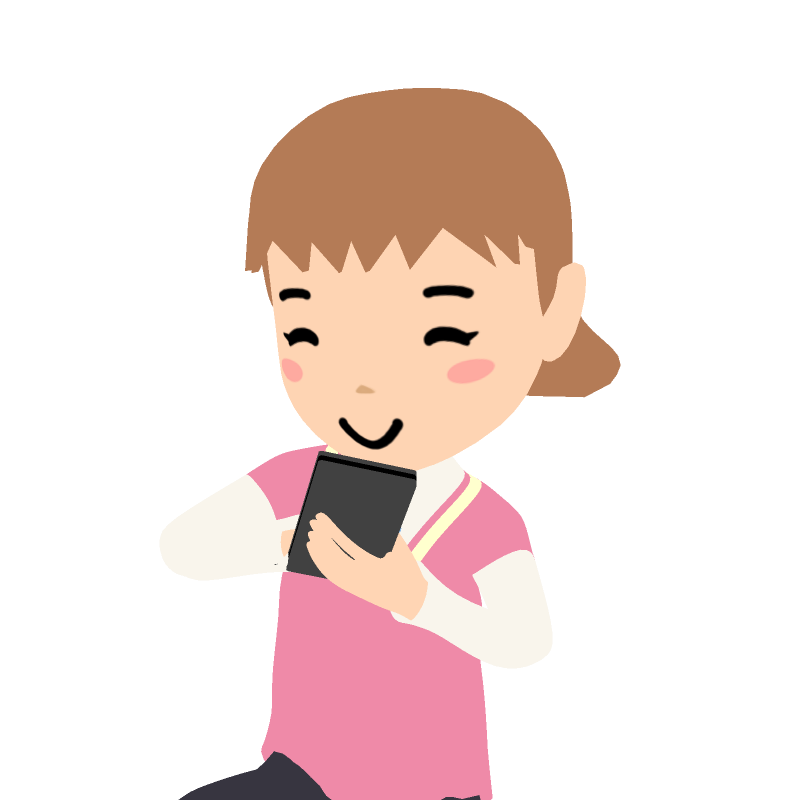 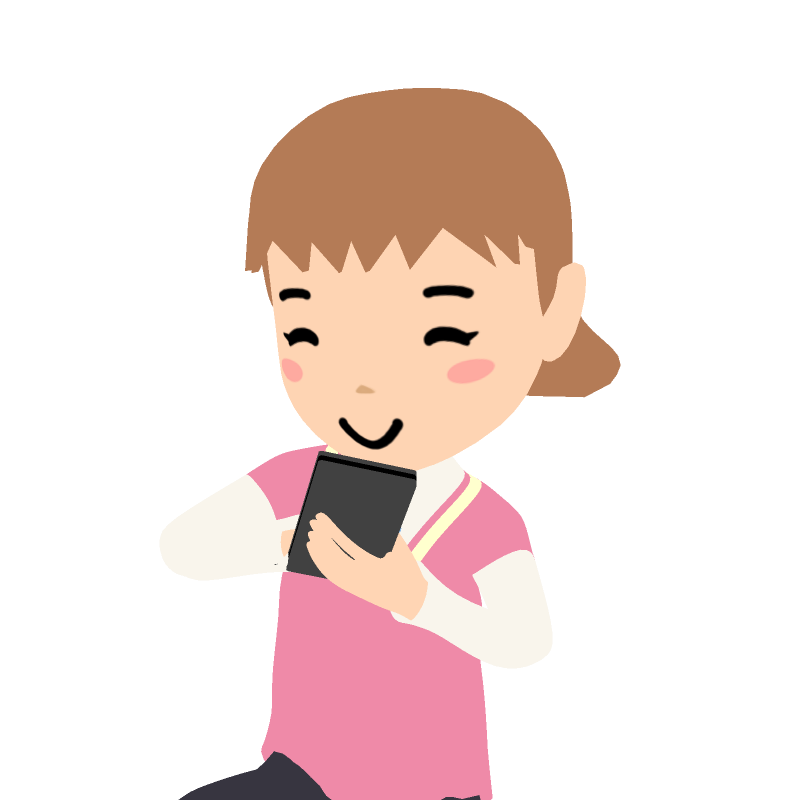 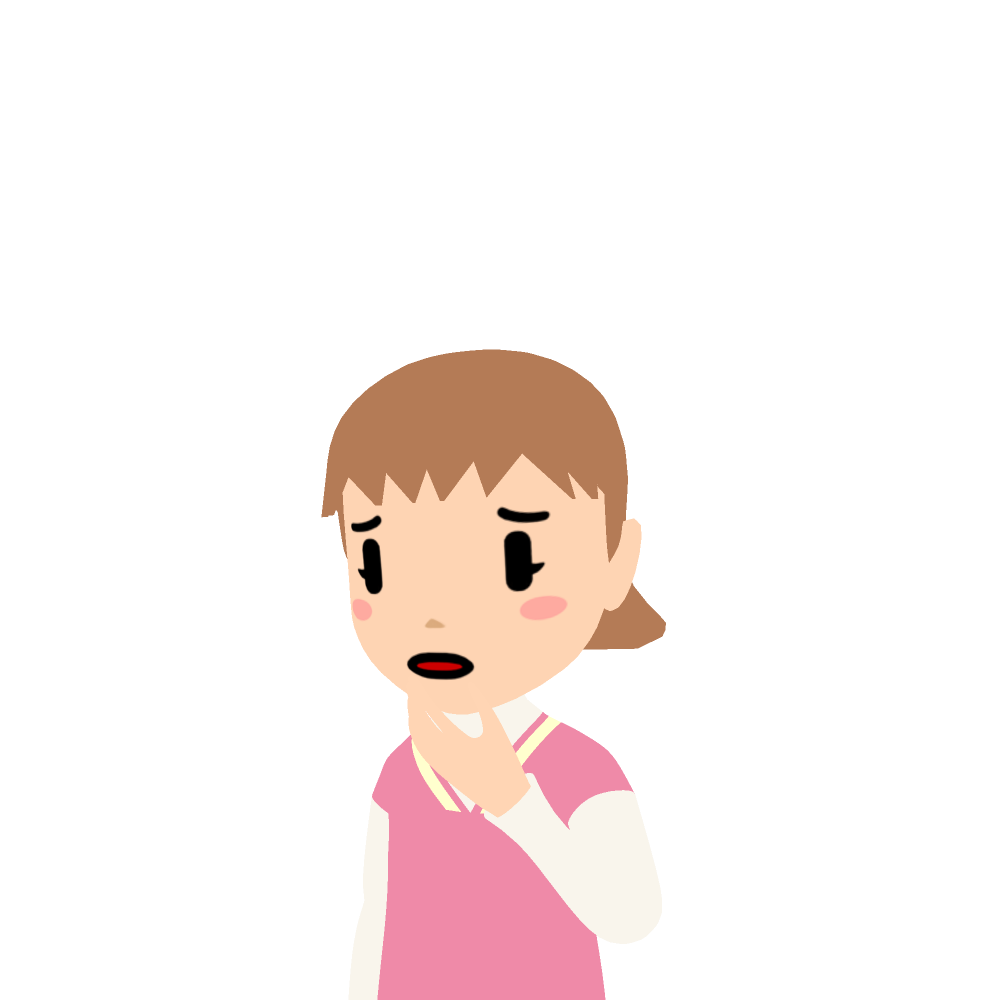 ウイルス対応は
スピードが命！